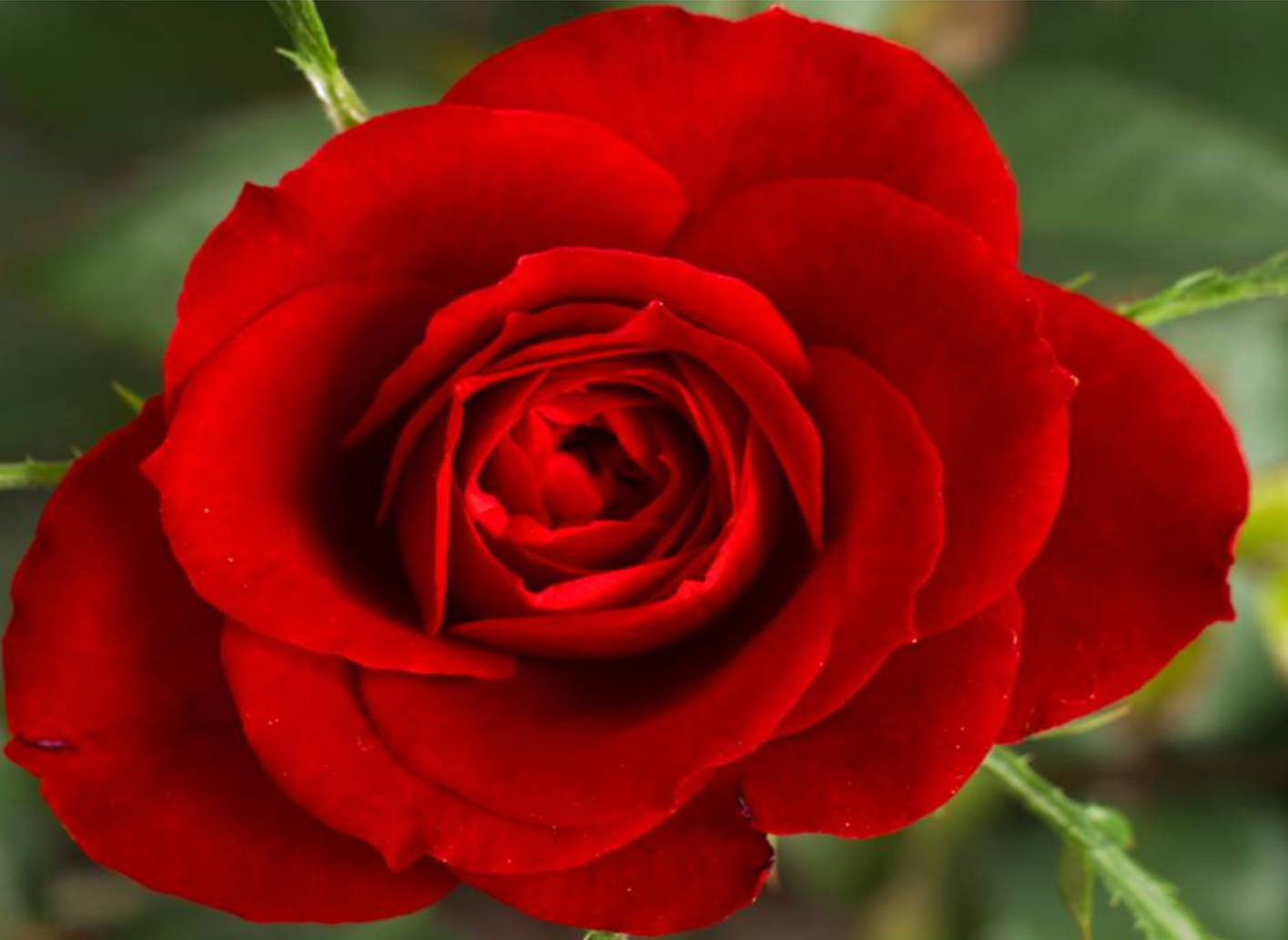 বাংলা ব্যাকরণ ক্লাসে
সকলকে অনেক অনেক শুভেচ্ছা
পরিচিতি
মেফতাহুন নাহার কবিতা 
বি,এ (অর্নাস), এম,এ (বাংলা)
প্রভাষক বাংলা
বিরামপুর চাঁদপুর ফাজিল মাদ্রাসা, 
বিরামপুর,দিনাজপুর।
E-mail: kabitacpm@gmail.com
শ্রেণিঃ আলিম 2য় বর্ষ
বিষয়ঃ বাংলা 2য় পত্র
অধ্যায়ঃ বারো
পাঠঃ ণ-ত্ব ও ষ-ত্ব বিধান সময়ঃ ৫০ মিনিট।
এসো একটি ভিডিও দেখি
উপরের ভিডিওটিতে তোমরা কি দেখতে পেলে?
বঙ্গবন্ধু শেখ মুজিবুর রহমানের ভাষণ
‘ষ’ এর পরে ‘ণ’ হয়েছে
আজকের পাঠ
ণ-ত্ব ও ষ-ত্ব বিধান
শিখনফল
এই পাঠ শেষে শিক্ষার্থীরা...
১। ণ-ত্ব ও ষ-ত্ব বিধানের সংজ্ঞা বলতে পারবে।
২। উদাহরণসহ ণ-ত্ব ও ষ-ত্ব বিধানের নিয়মগুলি  
    ব্যাখ্যা করতে পারবে।
৩। ণ-ত্ব এবংষ-ত্ব বিধানের নিয়ম অনুসারে বাক্য  
    শুদ্ধ করে লিখতে পারবে।
ণ-ত্ব বিধান
অবশেষে মীনার স্বামী  পণ নেয়া দুটি  বৃষ  তার শ্বশুরকে ফিরিয়ে দিল ।
১। বাংলা ভাষা
২। তৎসম বা সংস্কৃত শব্দ 
৩। ‘ণ’ এর ব্যবহার
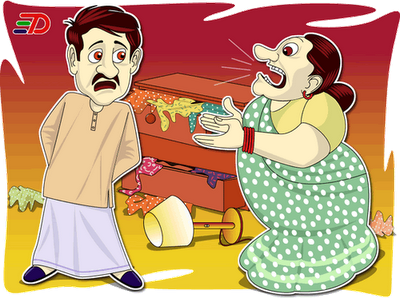 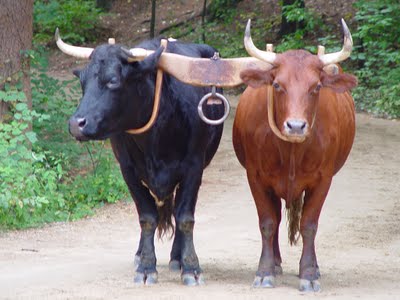 ষ-ত্ব বিধান
১। বাংলা ভাষা
২। তৎসম বা সংস্কৃত শব্দ 
৩। ‘ষ’ এর ব্যবহার
একক কাজ
প্রশ্নঃ ণ-ত্ব বিধান ও ষ-ত্ব বিধান কাকে বলে?
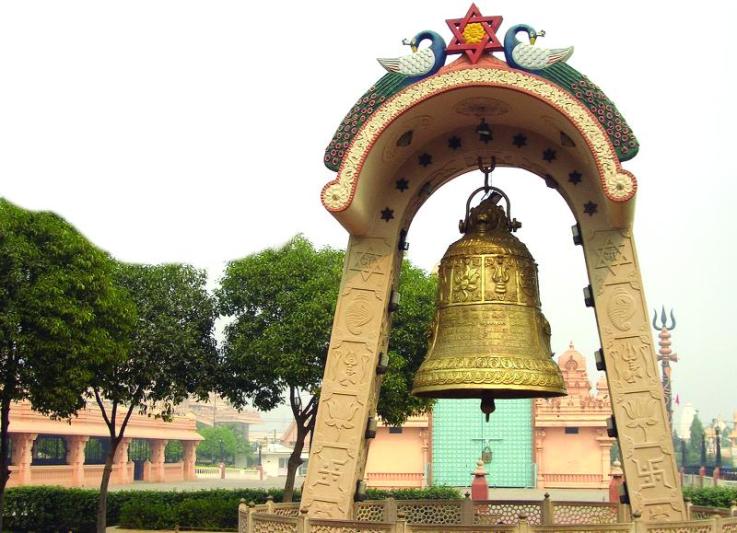 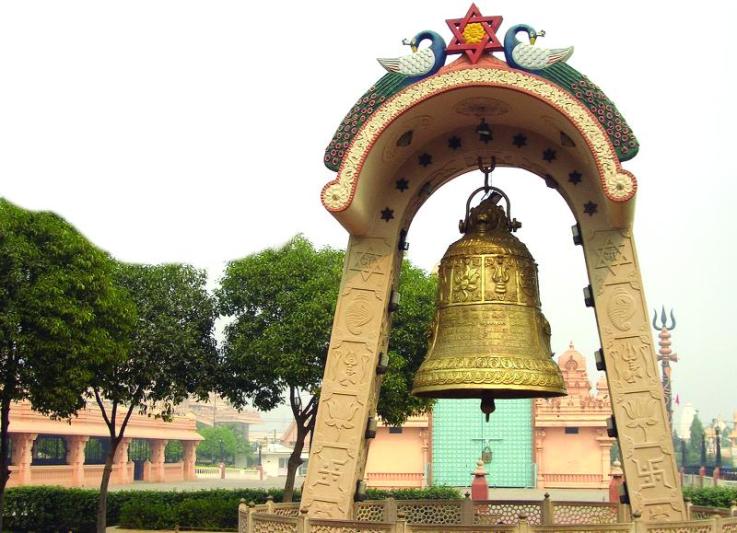 ঘণ্টা
‘ট’ এর আগে ‘ণ’ হয়েছে
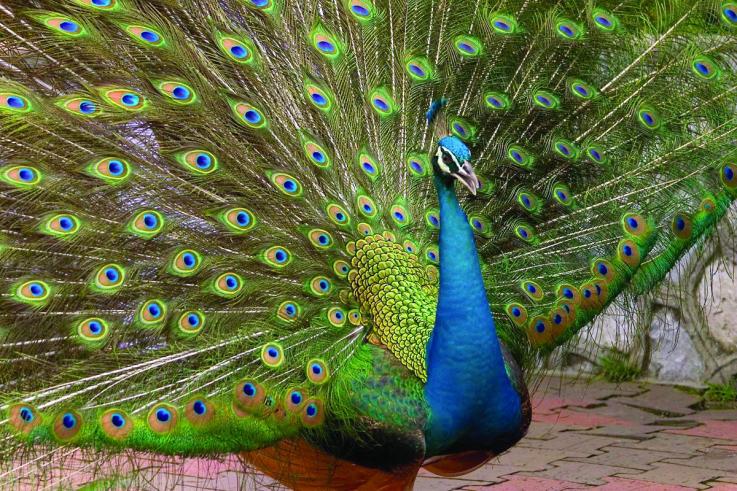 ময়ূরকণ্ঠ
‘ঠ’ এর আগে ‘ণ’ হয়েছে
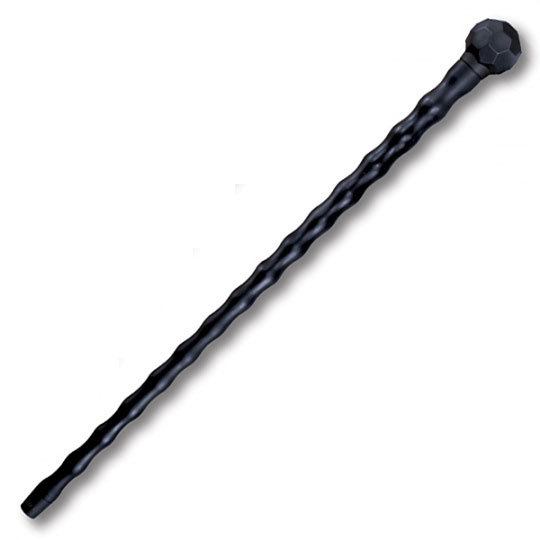 দণ্ড
‘ড’ এর আগে ‘ণ’ হয়েছে
নিয়ম : যুক্ত ব্যঞ্জনে ‘ট’ বর্গের   
 পূর্বে ‘ণ’ হয়।
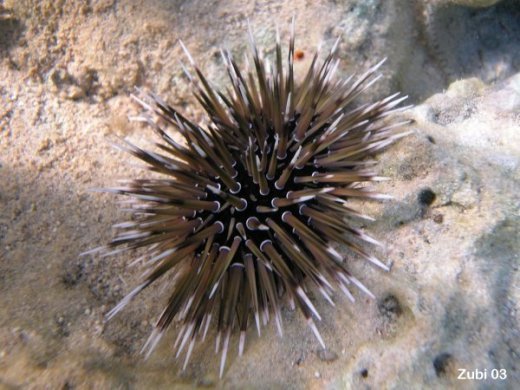 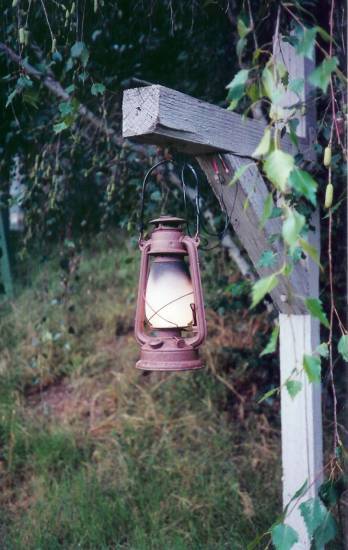 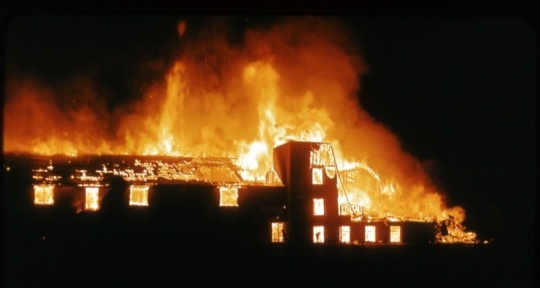 অগ্নিকুণ্ড
কণ্টক
লণ্ঠন
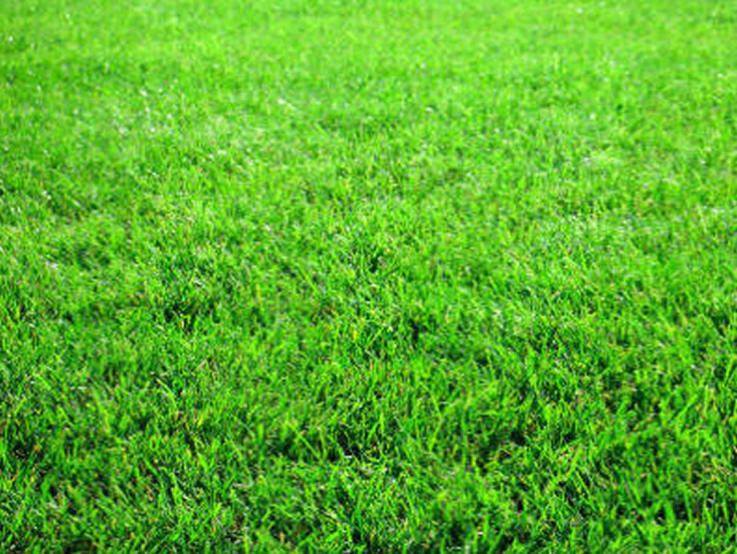 তৃণ
‘ঋ-কার’ এর পরে ‘ণ’ হয়েছে
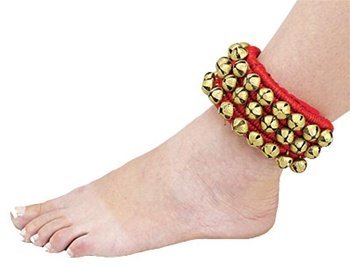 চরণ
‘র’ এর পরে ‘ণ’ হয়েছে
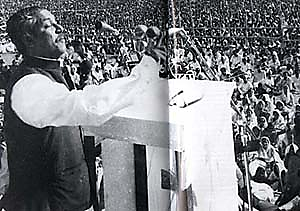 ভাষণ
‘ষ’ এর পরে ‘ণ’ হয়েছে
নিয়ম: ঋ, ঋ-কার,র,রেফ,ষ এর পরে ‘ণ’ হয়।
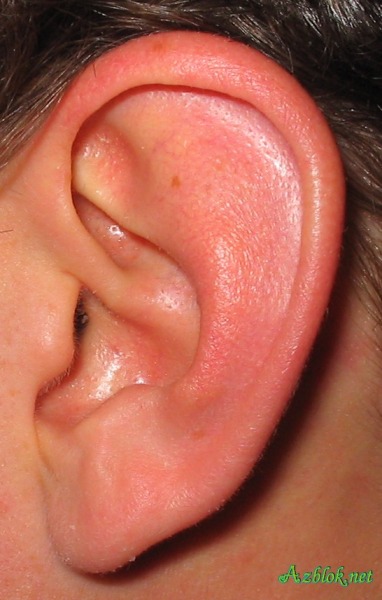 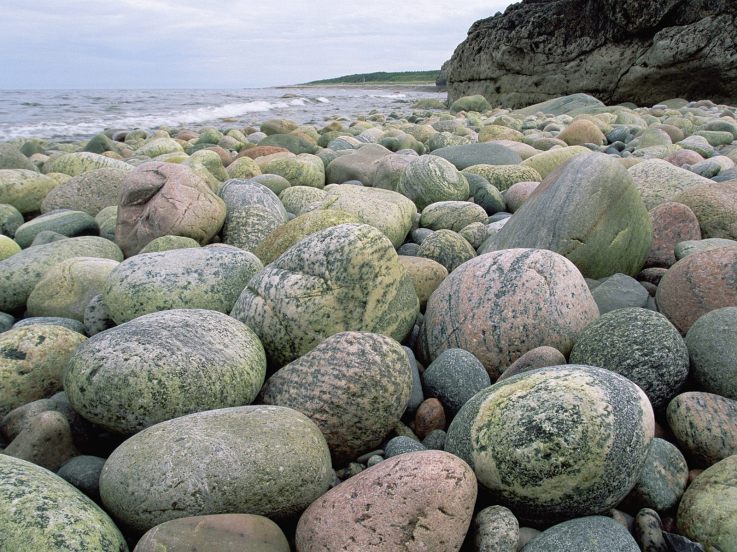 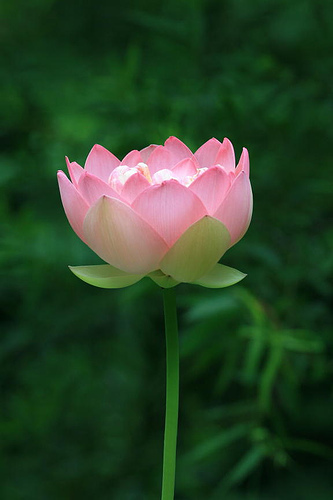 পাষাণ
কর্ণ
মৃণাল
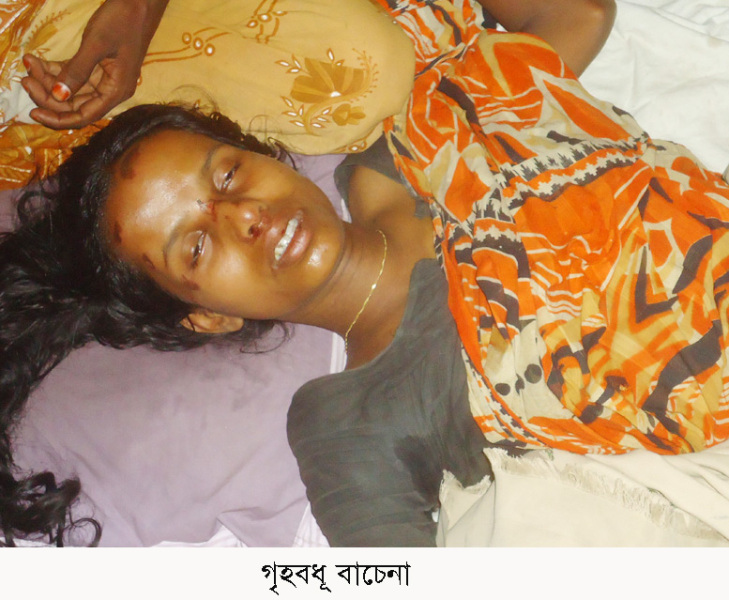 রু গ্ ণ
‘গ’ এর পরে ‘ণ’ হয়েছে
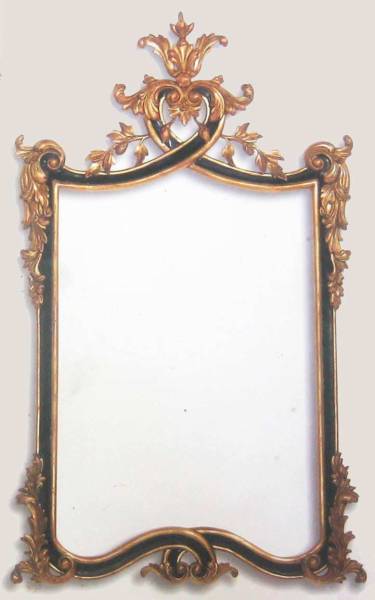 দর্পণ
‘প’ এর পরে ‘ণ’ হয়েছে
জোড়ায় কাজ
প্রশ্নঃ উদাহরণসহ ণ-ত্ব বিধানের নিয়মগুলি লিখ।
নিয়ম: ঋ, র, ষ এর পরে স্বরধ্বনি য়,হ,ঙ এবং ক-বর্গীয় ও প-বর্গীয় ধ্বনির পরে ‘ণ’ হয়।
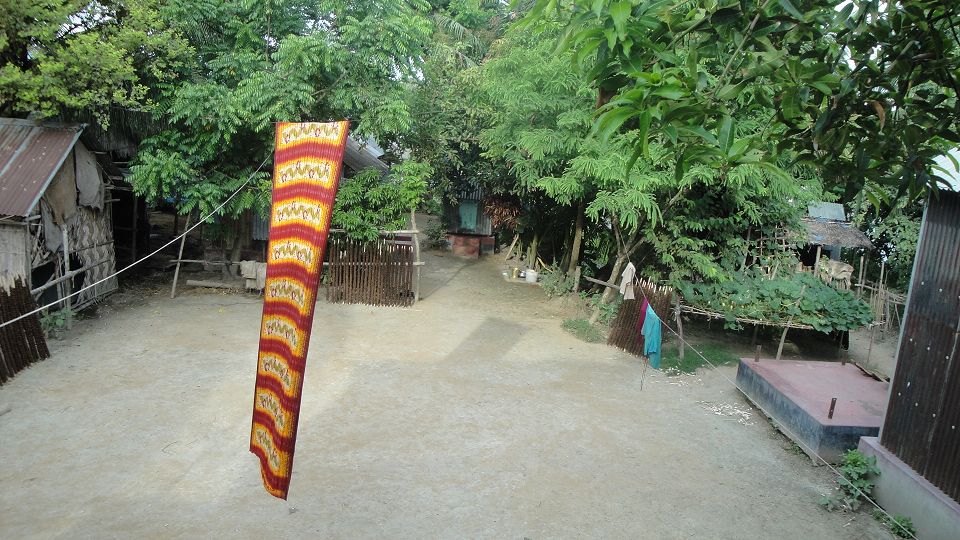 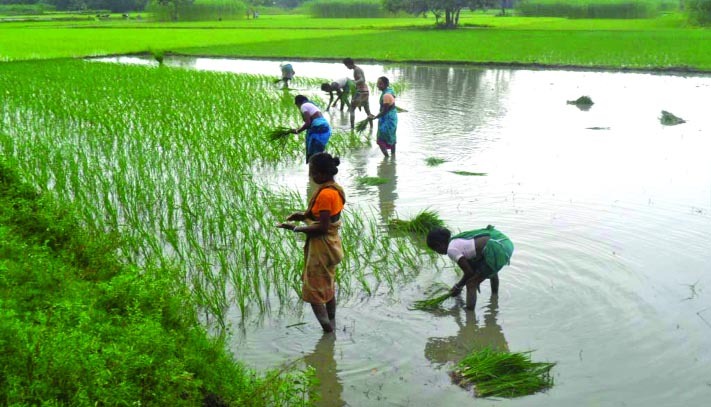 প্রাঙ্গণ
রোপণ
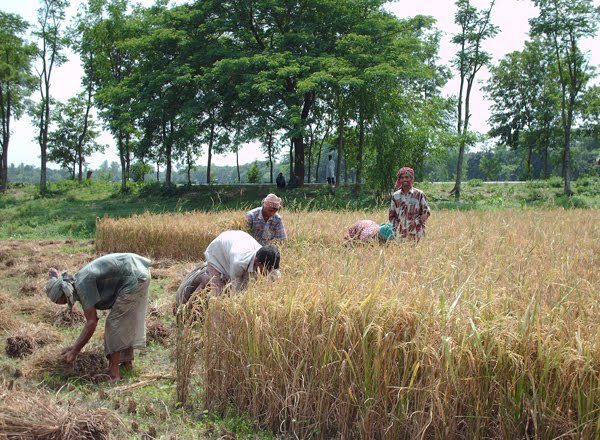 কৃষক
‘ঋ-কার’ এর পরে ‘ষ’ হয়েছে
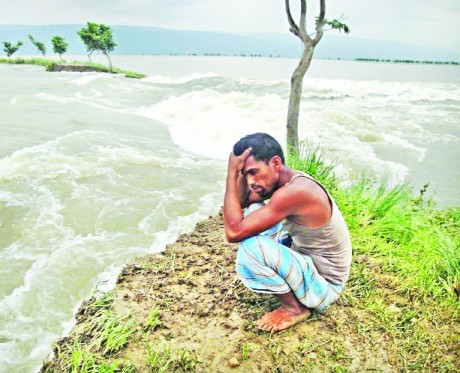 বিমর্ষ
‘রেফ’ এর পরে ‘ষ’ হয়েছে
নিয়ম:ঋ, ঋ-কার, র, রেফ এর পরে ‘ষ’ হয়।
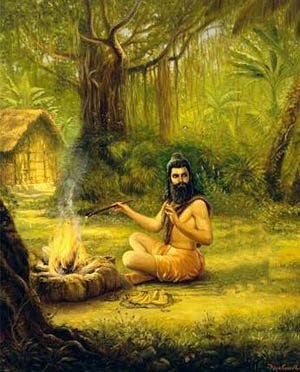 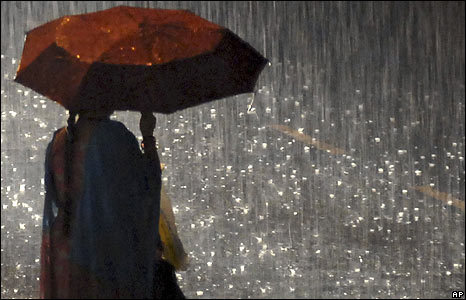 বর্ষা
ঋষি
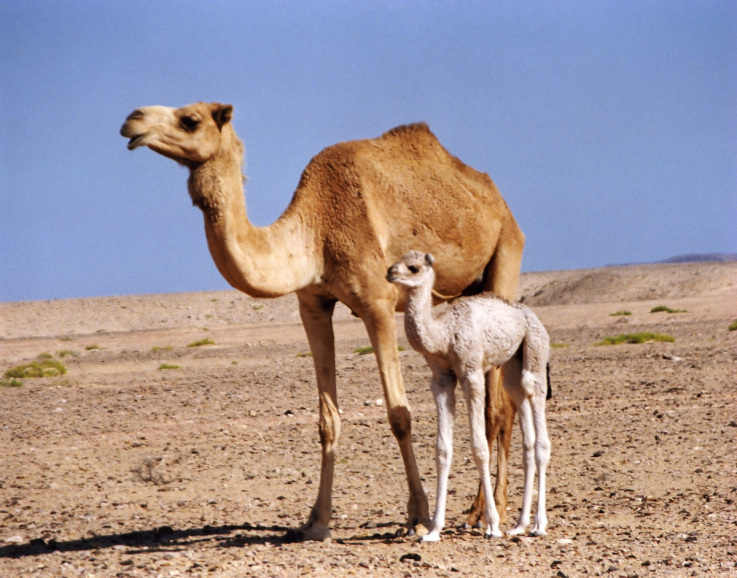 উষ্ট্র
‘ট’ এর পূর্বে ‘ষ’ হয়েছে
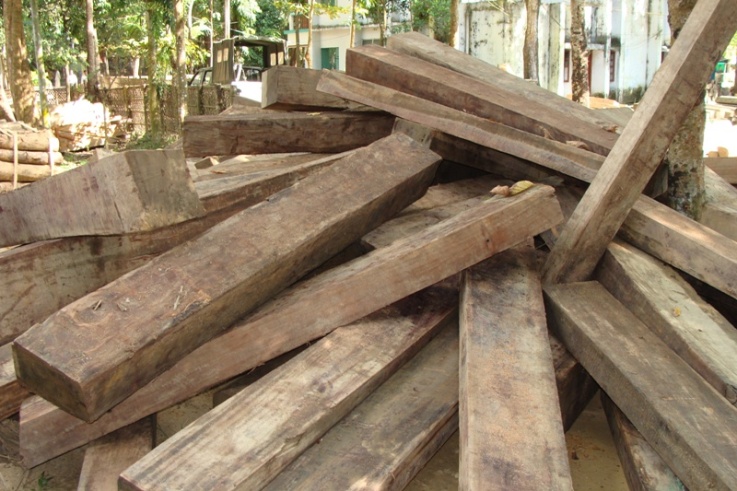 কাষ্ঠ
‘ঠ’ এর পূর্বে ‘ষ’ হয়েছে
নিয়ম:যুক্ত ব্যঞ্জনে ‘ট’ ও ‘ঠ’ এর পূর্বে ‘ষ’ হয়।
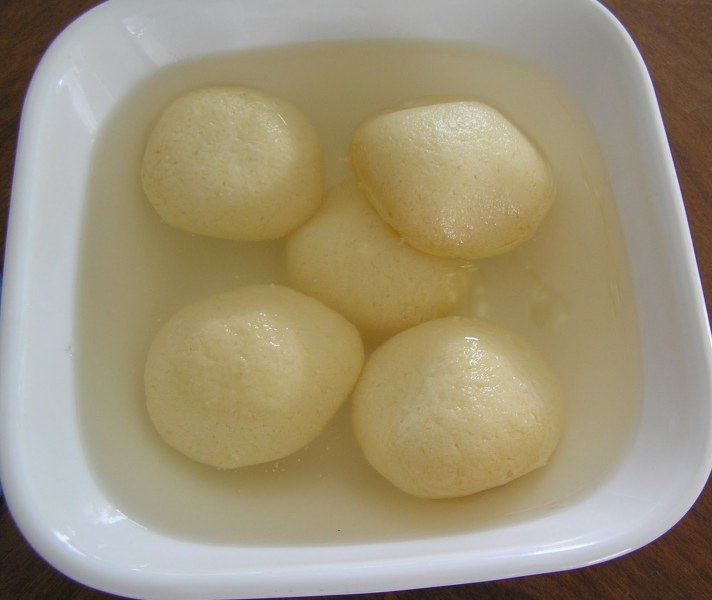 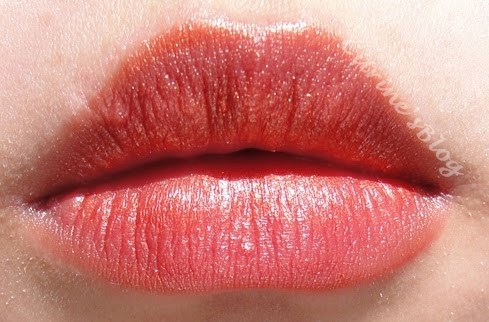 মিষ্টি
ওষ্ঠ
এগুলোতে 
ণ-ত্ব বিধানের কোন্‌ নিয়ম প্রয়োগ হয়েছে?
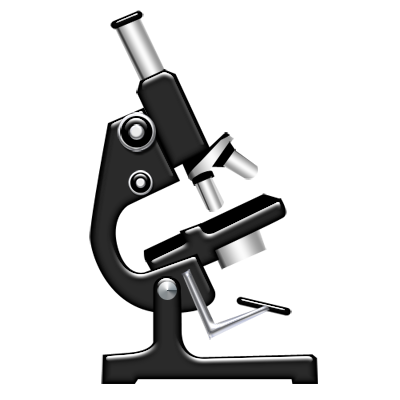 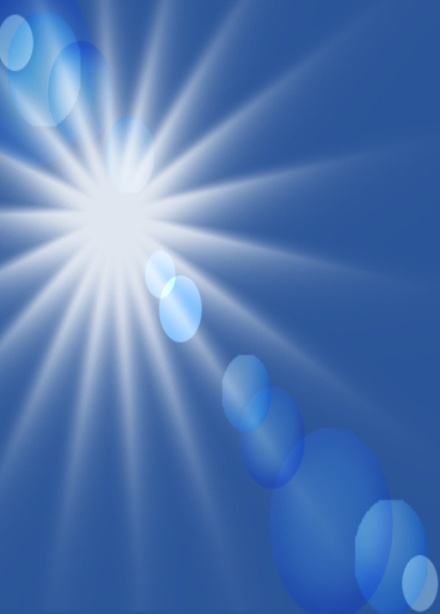 অনুবীক্ষণ
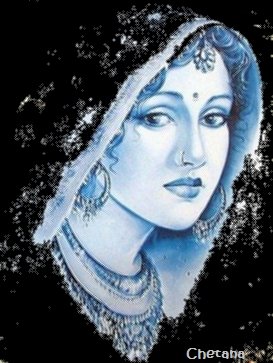 কিরণ
রমণী
ছবিগুলো লক্ষ্য কর
এগুলোতে
ষ-ত্ব বিধানের কোন্‌ নিয়ম প্রয়োগ হয়েছে?
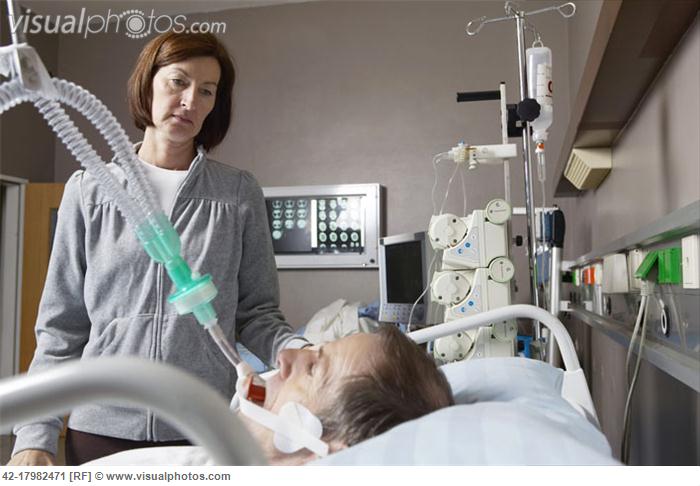 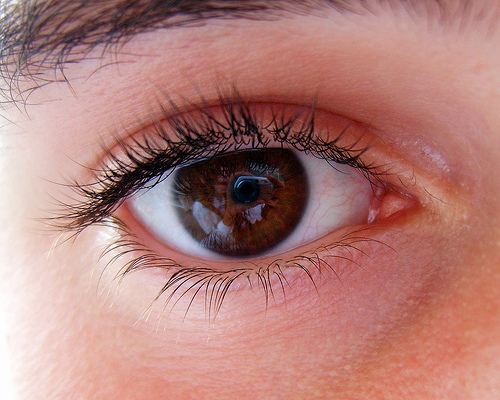 মুমূর্ষু
কৃষ্ণ
দৃষ্টি
দলীয় কাজ
প্রশ্নঃ ণ-ত্ব এবংষ-ত্ব বিধানের নিয়ম অনুসারে বাক্যগুলো শুদ্ধভাবে লিখঃ
(ক) ব্যাকরন পাঠে মনোযোগ দাও।
 (খ) দুঃখীনি বর্নমালা! 
 (গ) মুক্তিযুদ্ধে প্রান দিয়েছে আমাদের শ্রেষ্ট সন্তানেরা।
 (ঘ) চেষ্টা কর, সফলতা আসবেই।
 (ঙ) ঋন করা ভাল নয়।
 (চ) মৃগ তৃন খায়।
 (ছ) বর্ষায় বৃস্টি হয়।
মূল্যায়ন
১। ণ-ত্ব বিধান কাকে বলে?
 ২। ষ-ত্ব বিধান কাকে বলে?
 ৩। ণ-ত্ব বিধানের ২টি নিয়ম বল।
 ৪। ষ-ত্ব বিধানের ২টি নিয়ম বল।
বাড়ির কাজ
প্রশ্নঃ উদাহরণসহ ণ-ত্ব ও ষ-ত্ব বিধানের 
মোট ৬টি নিয়ম লিখ।
সকলকে ধন্যবাদ
আবার দেখা হবে